A2/B1 Conversationat work
At work
Problemen op het werk – A2
Iemand bedanken – A2
[Speaker Notes: What did it feel like?
Why did you like it?
Why did you do it?
Who was with you?
Where did it take place?]
Discussing problems at work B1
Giving your opinion at work – B1
Asking questions at work – B1
Giving your opinion at work
Giving your opinion
Voice your opinion in a polite and calm way
Explain why you think so (use arguments to back up your opinion)

Speech cards Wiki
[Speaker Notes: What did it feel like?
Why did you like it?
Why did you do it?
Who was with you?
Where did it take place?]
Teams
Who will be working together?
Create a meeting in the Teams agenda with your partner and me
Practice and record your conversation – using the speech cards in the Wiki
Language practice
A night out – a
Je hebt je vriend(in) uitgenodigd voor een avondje uit. Jullie gaan uit eten en naar de bioscoop. Je wil graag weten waar je vriend(in) wil eten en wat voor soort films hij/zij leuk vindt. 
Begroet je vriend(in).
Vraag waar hij/zij graag wil eten en van wat voor soort films hij/zij houdt.
Reageer op je vriend(in)’s mening.
Beëindig het gesprek.
Schrijf de zinnen op die je nodig hebt in dit gesprek. Oefen ze en oefen het gesprek. Bedenk manieren om het gesprek te verbeteren.
A night out – b
Je vriend(in) heeft je uitgenodigd voor een avondje uit. Jullie gaan uit eten en naar de bioscoop. Hij/zij wil graag weten waar jij wil eten en wat voor soort films jij houdt. 
Begroet je vriend(in).
Vertel waar je graag wil gaan eten (e.g. Chinese food, take-away) en van welk genre films jij houdt (e.g. romantic, horror etc.).
Bevestig wat je gaat doen.
Beëindig het gesprek.
Schrijf de zinnen op die je nodig hebt in dit gesprek. Oefen ze en oefen het gesprek. Bedenk manieren om het gesprek te verbeteren.
New shoes - a
Je hebt nieuwe schoenen gekocht en bent benieuwd wat je vriend(in) ervan vindt. Je vraagt hem/haar naar een mening.

Begroet je vriend(in).
Vertel dat je nieuwe schoenen hebt gekocht en vraag hem/haar om een mening. 
Vertel waarom jij voor die schoenen hebt gekozen.
Beëindig het gesprek.

Schrijf de zinnen op die je nodig hebt in dit gesprek. Oefen ze en oefen het gesprek. Bedenk manieren om het gesprek te verbeteren.
New shoes - b
Je vriend(in) heeft nieuwe schoenen gekocht en is benieuwd wat jij ervan vindt. Je geeft jouw mening.

Begroet je vriend(in).
Vertel wat je van de nieuwe schoenen vindt. 
Reageer op je vriend(in).
Beëindig het gesprek.

Schrijf de zinnen op die je nodig hebt in dit gesprek. Oefen ze en oefen het gesprek. Bedenk manieren om het gesprek te verbeteren.
New chairs - a
Je bent de manager van een kantoor en wilt nieuwe stoelen bestellen. Je vraagt een medewerker aan welke kleur hij/zij de voorkeur geeft. 
Begroet de medewerker.
Vertel dat je nieuwe stoelen wilt kopen en dat je nog twijfelt over de kleur.  Vraag aan welke kleur de medewerker de voorkeur geeft. 
Reageer op de mening van de medewerker.  Vertel waarom je het niet eens bent met de kleurkeuze van de medewerker.
Beëindig het gesprek.
Schrijf de zinnen op die je nodig hebt in dit gesprek. Oefen ze en oefen het gesprek. Bedenk manieren om het gesprek te verbeteren of uit te breiden.
New chairs - b
Je werkt op een kantoor en je manager wil nieuwe stoelen bestellen. Hij/zij vraagt jou aan welke kleur jij de voorkeur geeft. 
Begroet de manager.
Vertel aan welke kleur jij de voorkeur geeft.
Vertel je manager dat hij/zij de keuze mag maken omdat hij/zij de baas is.
Beëindig het gesprek.
Schrijf de zinnen op die je nodig hebt in dit gesprek. Oefen ze en oefen het gesprek. Bedenk manieren om het gesprek te verbeteren of uit te breiden.
TV test - a
De electronicazaak om de hoek heeft je gevraagd een nieuw model TV uit te proberen. Je hebt de TV geprobeerd en brengt hem vandaag weer terug naar de winkel.

Begroet de winkelbediende.
Vertel wat je van de nieuwe TV vindt. 
Vertel dat je hem niet wilt kopen omdat je hem te duur vindt.
Beëindig het gesprek.

Schrijf de zinnen op die je nodig hebt in dit gesprek. Oefen ze en oefen het gesprek. Bedenk manieren om het gesprek te verbeteren.
TV test - b
Je werkt in een electronicazaak en een klant heeft een nieuw model TV uitgeprobeerd. Hij/zij komt de TV vandaag terugbrengen.

Begroet de klant en vraag wat hij/zij van de TV vindt.
Vraag of hij/zij de TV zou willen kopen. 
Vertel hem/haar dat de TV overal zo duur is.
Beëindig het gesprek.

Schrijf de zinnen op die je nodig hebt in dit gesprek. Oefen ze en oefen het gesprek. Bedenk manieren om het gesprek te verbeteren.
Situation @ work - A
Situation: During your internship, your manager is frequently unfriendly to you.
Vraag je baas of je hem/haar even kunt spreken.
Vertel dat je vindt dat hij/zij je onvriendelijk behandelt.
Vertel dat je dat beledigend vindt en dat je zijn/haar houding niet kan waarderen.
Vertel hoe je graag behandeld wilt worden.
Vraag hoe jullie dat gaan oplossen.
[Speaker Notes: Exempli gratia]
Situation @ work - b
Situation: At your work as a manager, you are unhappy with the attitude of an intern. 
De stagiaire spreekt je aan, vertel dat je slechts 5 minuten tijd hebt. 
Vertel dat je begrijpt dat hij/zij dat vindt.
Vertel dat je zo reageert omdat je vindt dat hij/zij een verkeerde houding heeft. Hij/zij appt te veel met vrienden.
Vertel dat je wilt dat hij/zij zich op zijn werk concentreert en in zijn vrije tijd met vrienden appt.
Vertel dat je erop let om vriendelijk te zijn en dat jullie over een week dit opnieuw evalueren.
[Speaker Notes: Exempli gratia]
Four steps of constructive feedback
1.Describe what you’ve seen: 
2. Say why it bothers you
3. Say the result you’d like
4. Ask the person to give you some ideas on how to resolve the problem
[Speaker Notes: Exempli gratia]
Four steps of constructive feedback
For example: At school, one of the members of your group always hands in his work late.
1.Describe what you’ve seen: Harry over the last two months I’ve noticed that you hand in your work late.
2. Say why it bothers you: I’m concerned about this because if we don’t meet our deadline, we’ll fail this class.
3. Say the result you’d like: the group and I need your work on time.
4. Ask the person to give you some ideas on how to resolve the problem: Harry, what can we do to resolve this problem?
[Speaker Notes: Exempli gratia]
Dealing with problems
Situation: During your internship, your coach never has time to answer your questions.
1.Describe what you’ve seen
2. Say why it bothers you
3. Say the result you’d like
4. Ask the person to give you some ideas on how to resolve the problem
[Speaker Notes: Exempli gratia]
Dealing with problems
Situation: During your internship, your colleague frequently has loud phone conversations. As a result, you cannot concentrate on your work.
1.Describe what you’ve seen
2. Say why it bothers you
3. Say the result you’d like
4. Ask the person to give you some ideas on how to resolve the problem
[Speaker Notes: Exempli gratia]
gps
A2 11032NK
B1 11033NK
B2 11049NK
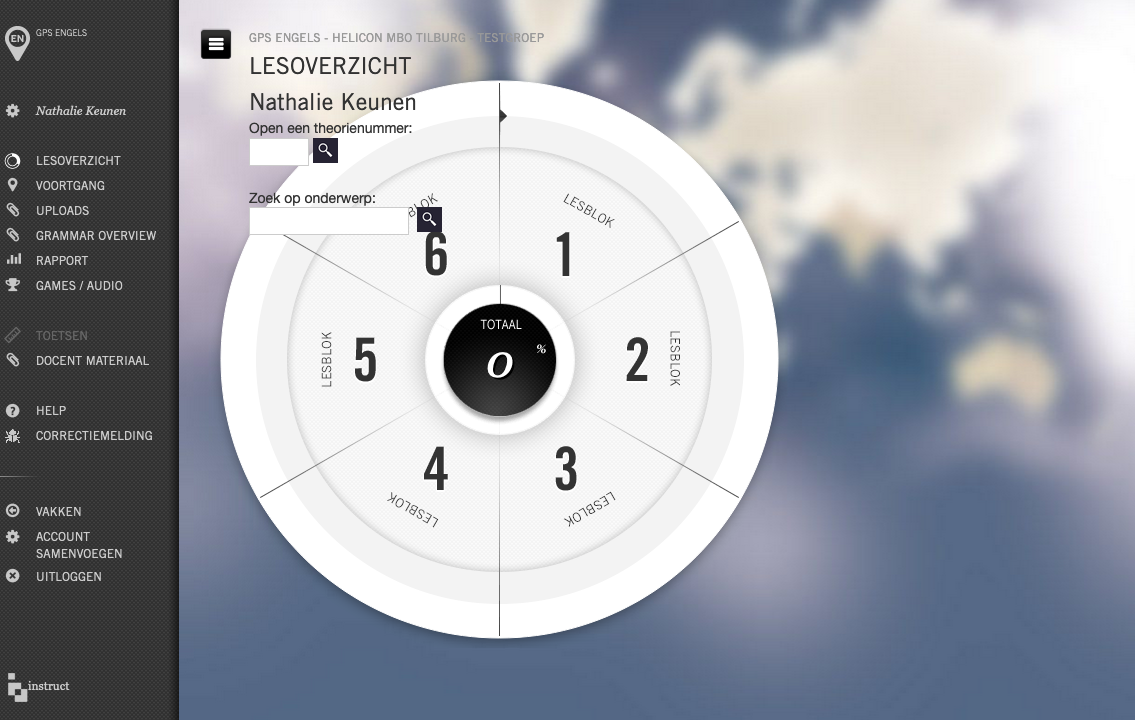 i
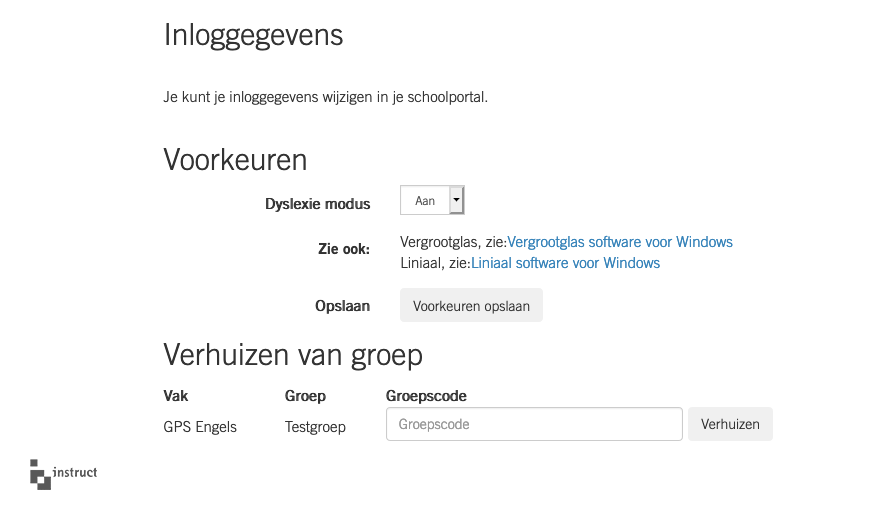 I – altijd met een hoofdletter
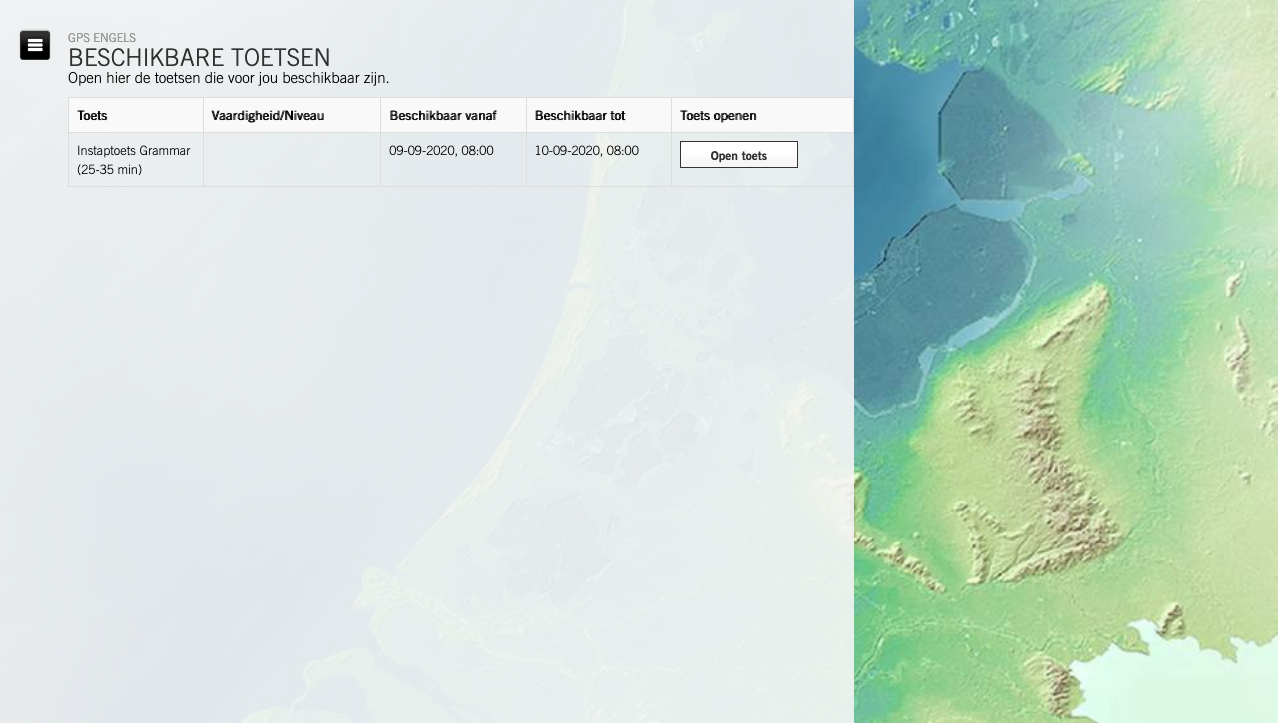 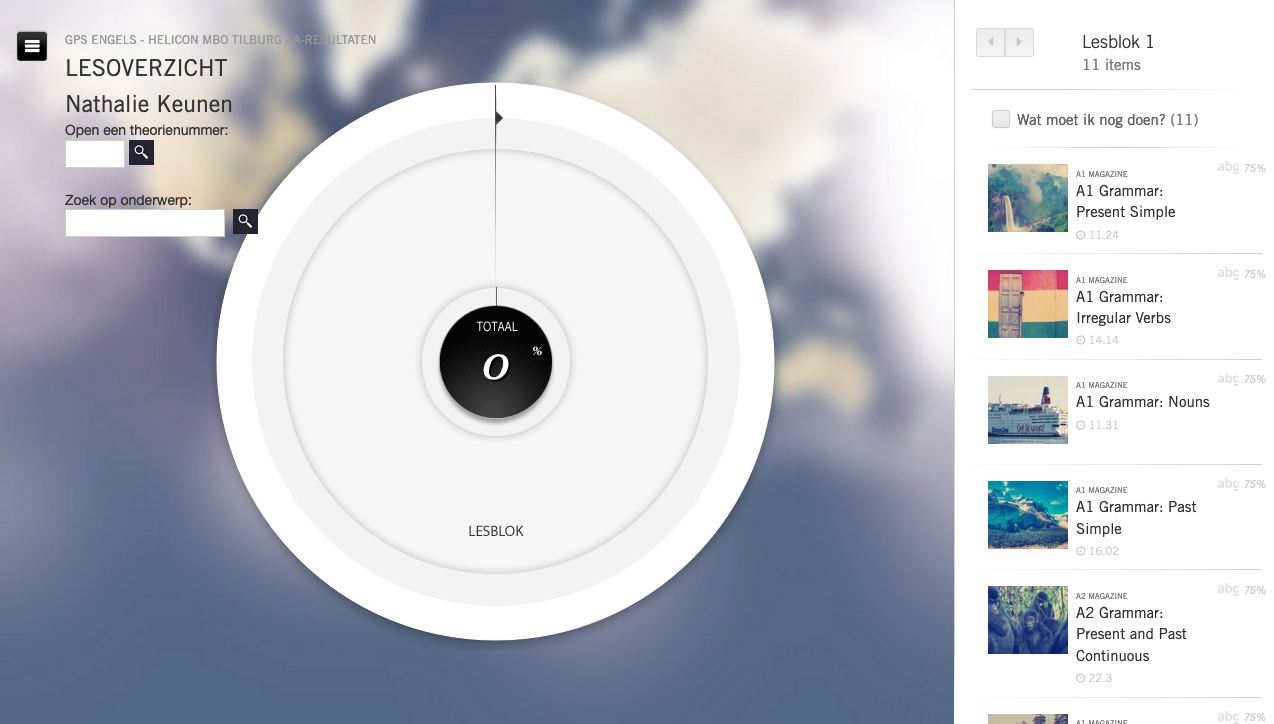 To/too/two